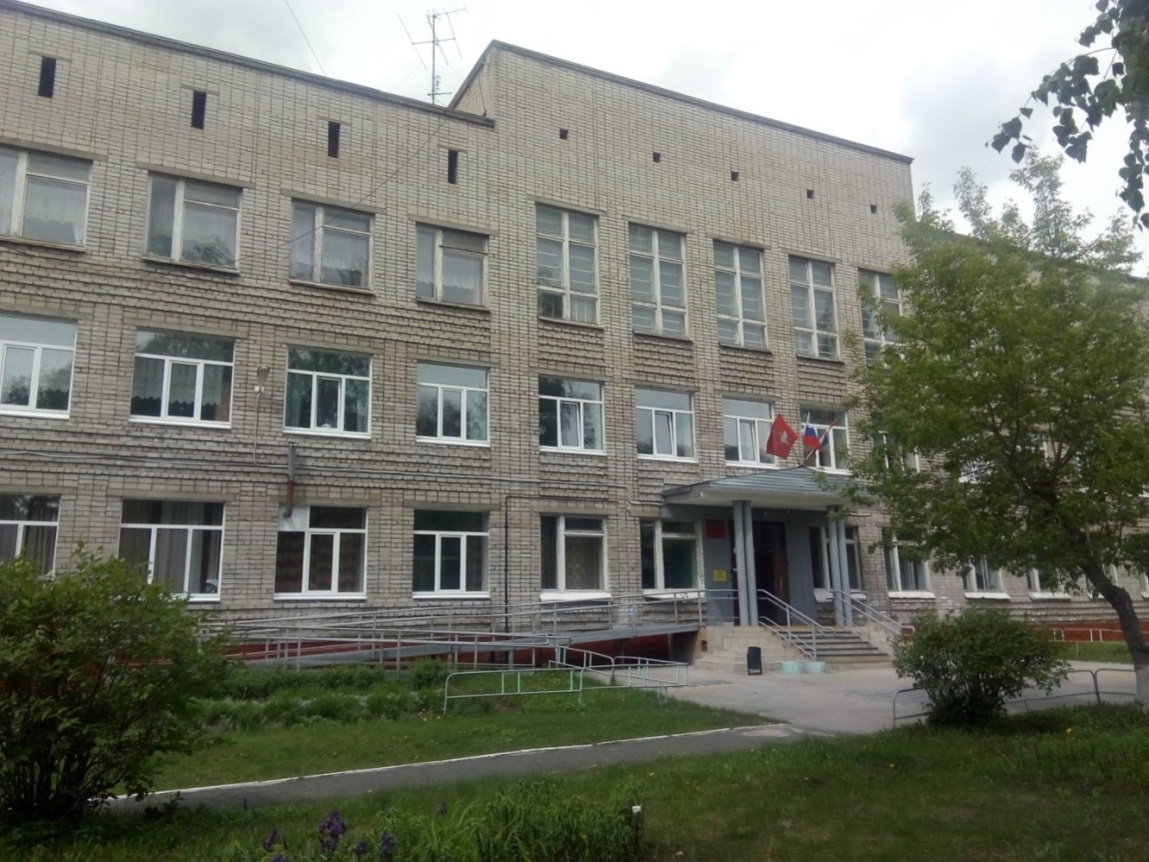 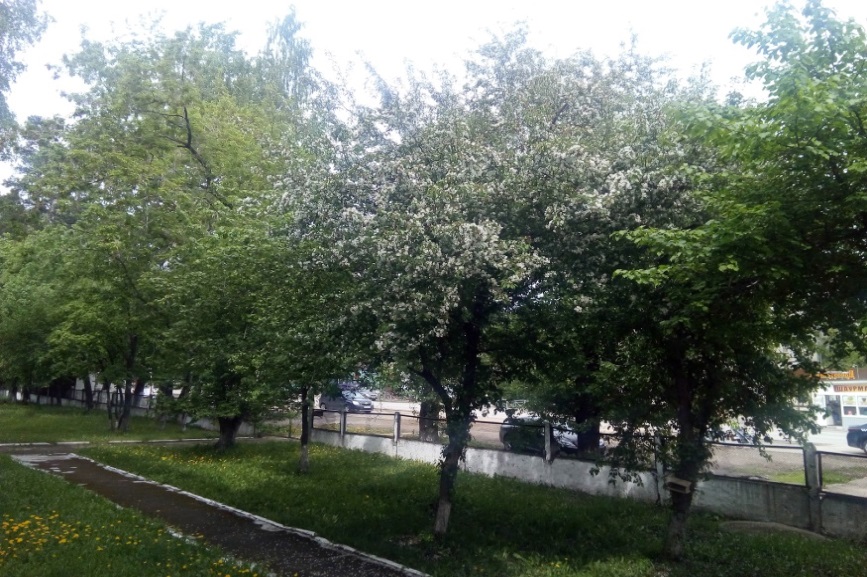 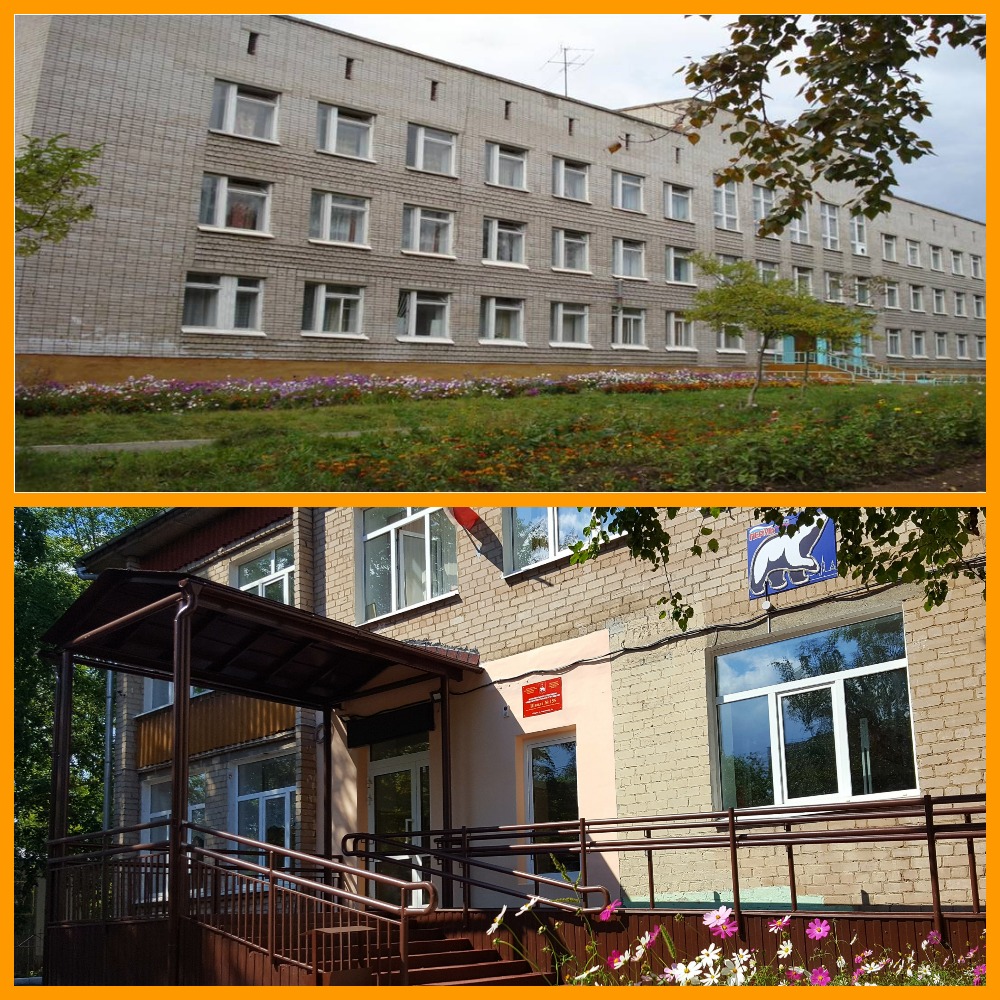 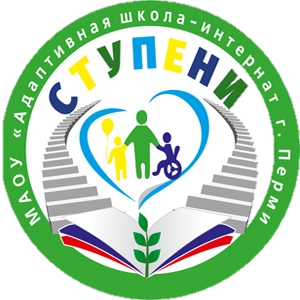 Муниципальное автономное общеобразовательное учреждение «Адаптивная школа-интернат «Ступени» г. Перми
«Модель сопровождения общеобразовательных учреждений реализующие АООП для детей с ОВЗ в предметной области «Технология», как средство социализации обучающихся в социуме»
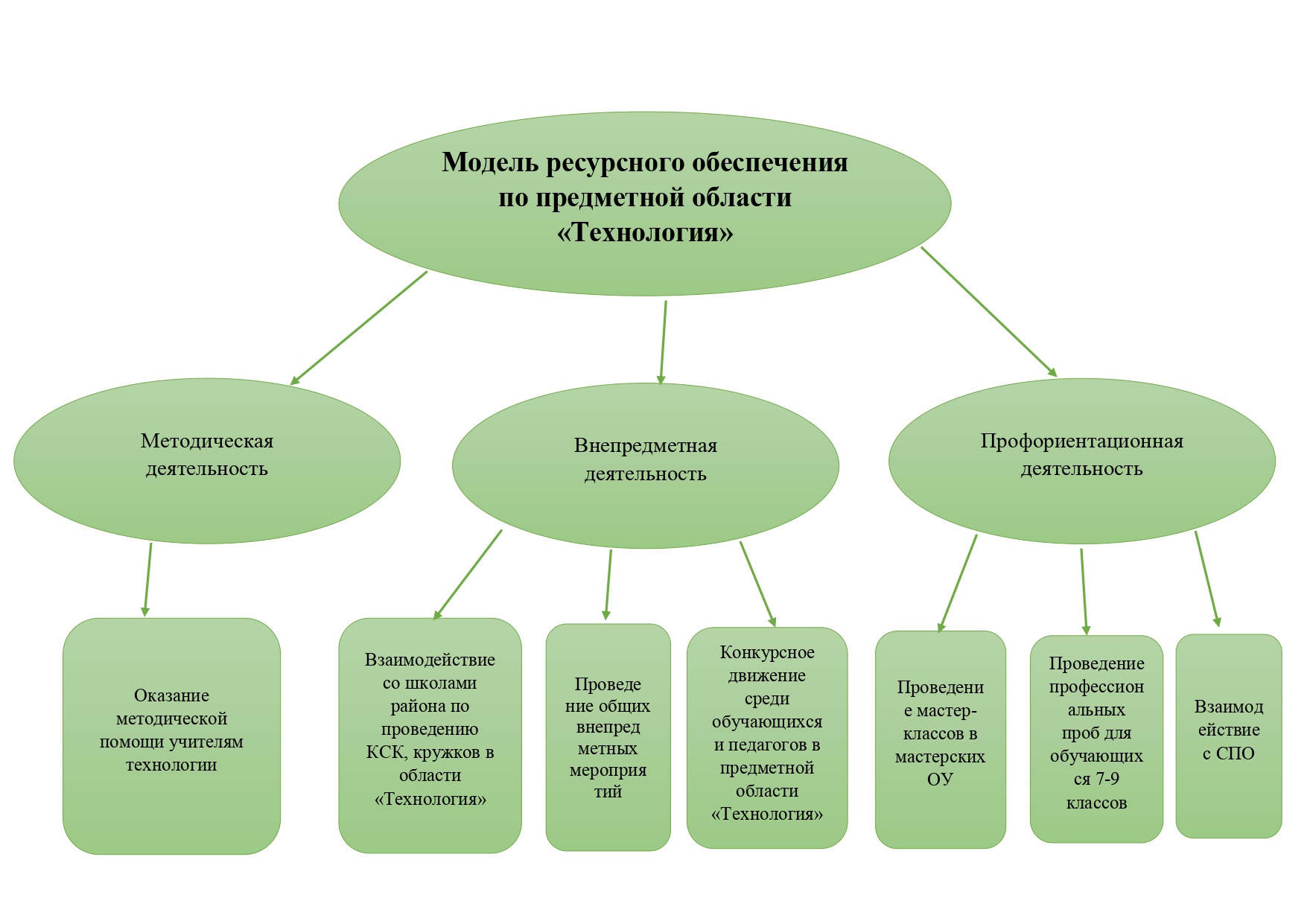 Профили трудового обучения
- Столярное дело
- Швейное дело
- Картонажно-переплетное дело
- Информационные технологии
- Мастер отделочных работ
- Цветоводство (ландшафтный дизайн)
- Обслуживающий труд
Трудовые мастерские
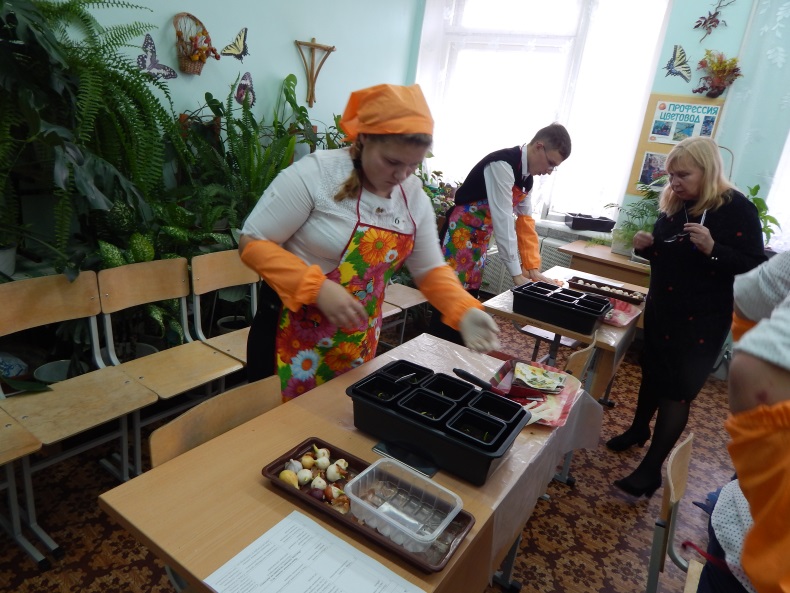 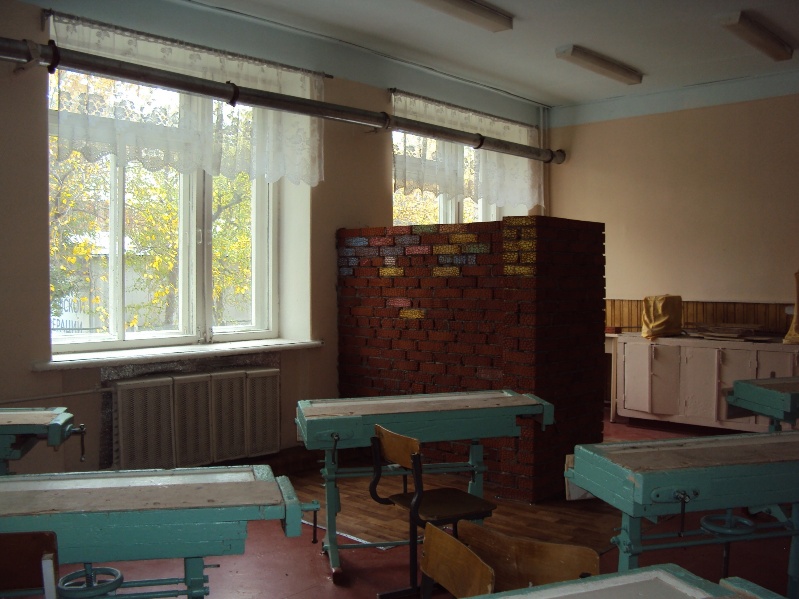 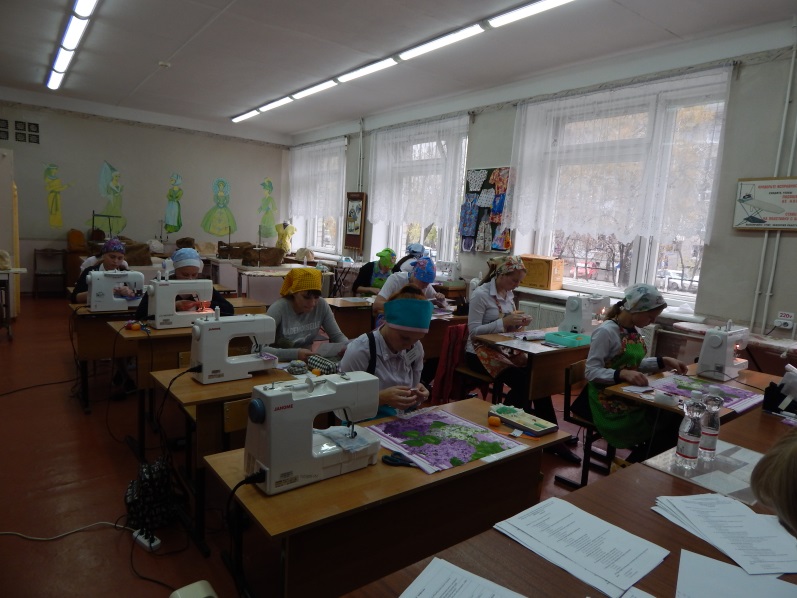 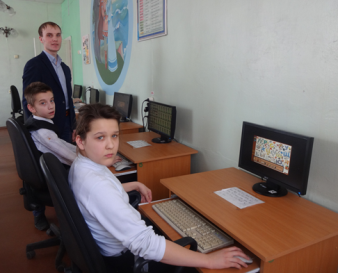 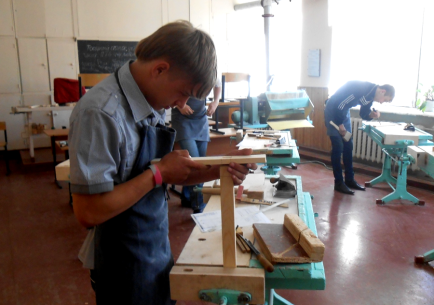 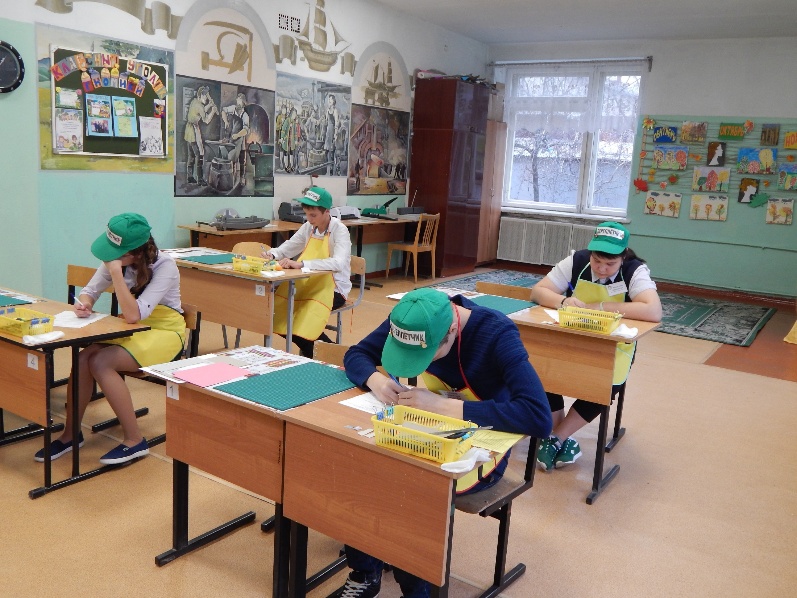 Методическая деятельность
Оказание методической помощи учителям технологии общеобразовательных учреждений:
- при разработке рабочих программ для педагогов;
- при разработке КИМов;
- при разработке инструкционно-технологических карт;
- при разработке дидактического и наглядного материала.
Внепредметная деятельность
Взаимодействие с общеобразовательными  школами:
- При проведении КСК и кружков по предметной области «Технология»;
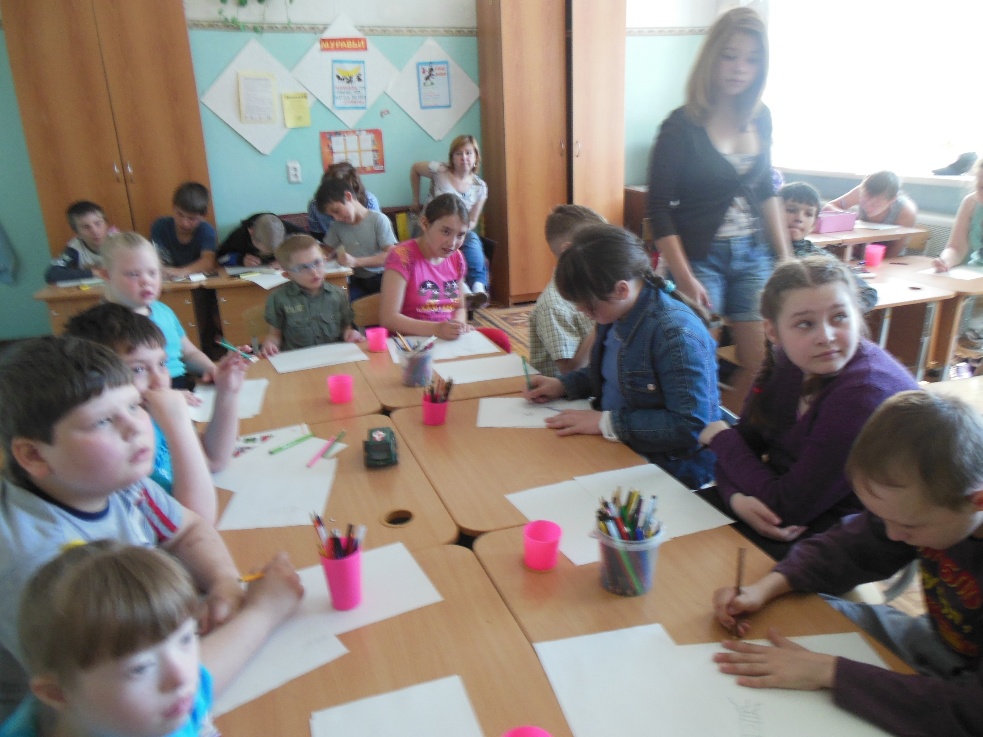 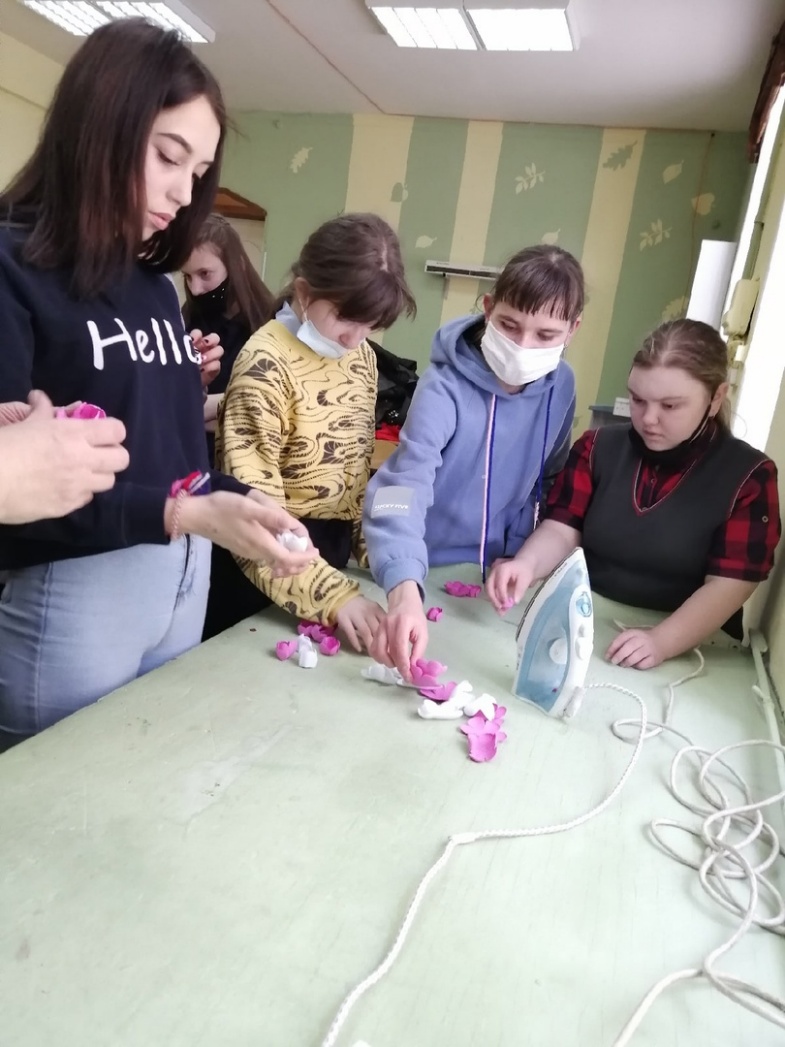 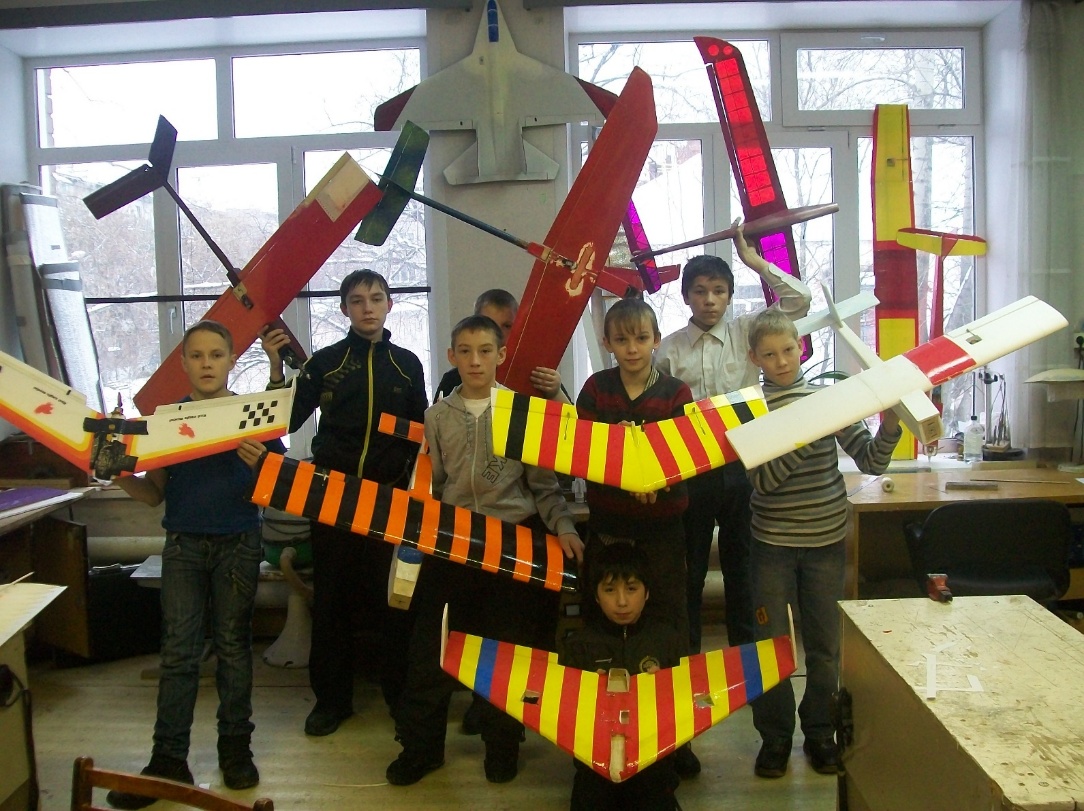 Внепредметная деятельность
Проведение общих мероприятий:
- творческие выставки работ обучающихся;
- проведение различных Квестов;
- проведение экскурсий по мастерским в ОУ;
- знакомство с оборудованием в мастерских и др.
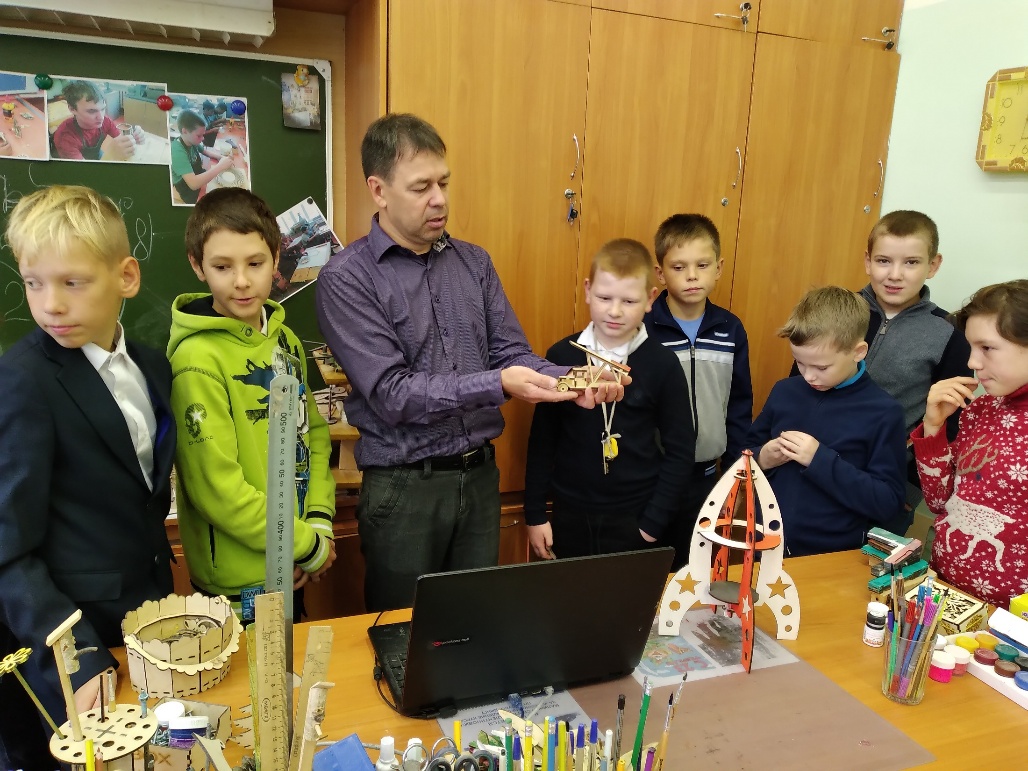 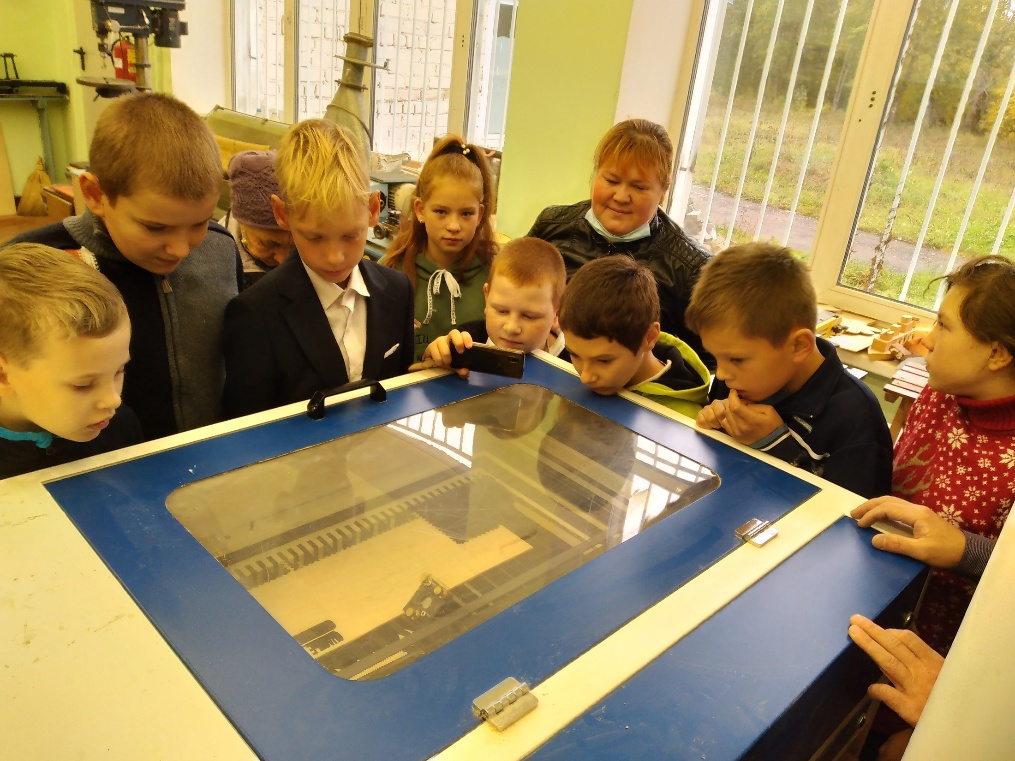 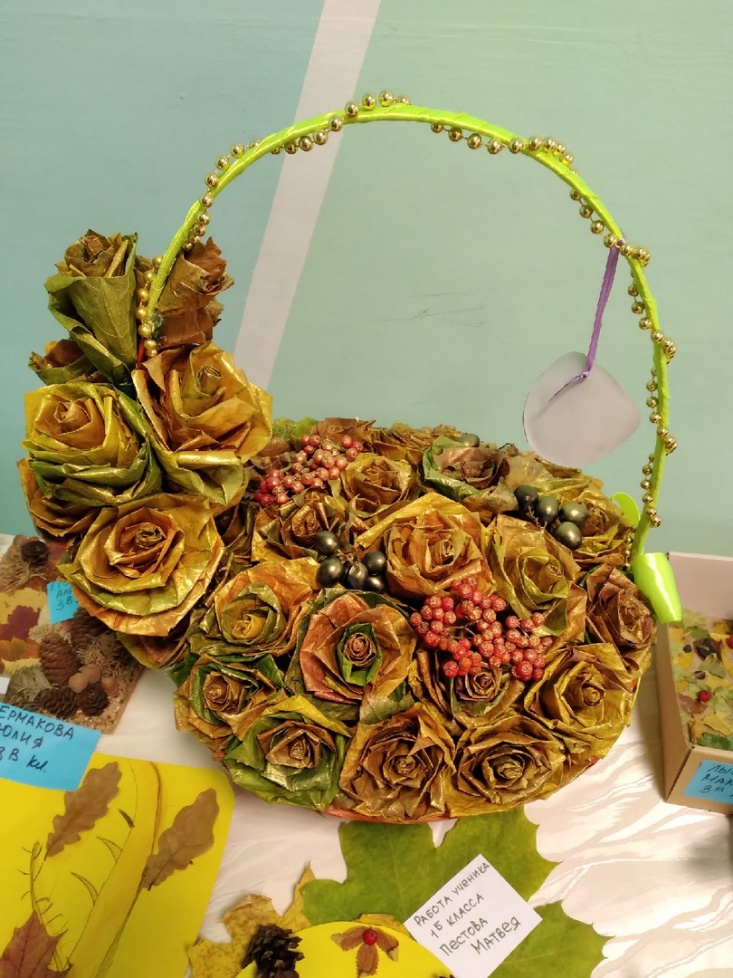 Внепредметная деятельность
Конкурсное движение:
- проведение конкурсов для обучающихся «Лучший по профессии» (городского и краевого уровня);
- организация творческих выставок работ среди обучающихся;
- организация творческих выставок работ среди педагогов.
Внепредметная деятельность
Конкурсное движение:
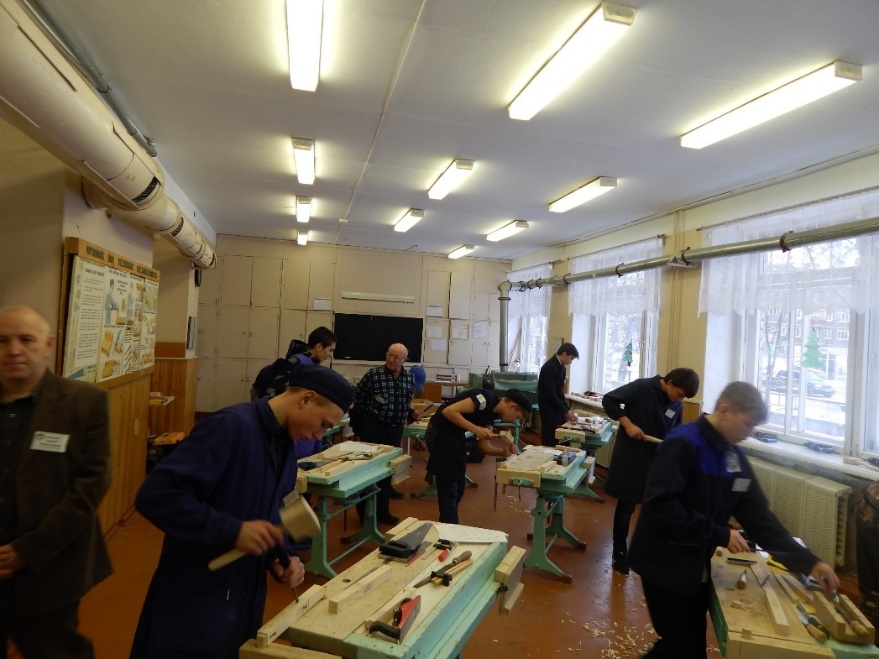 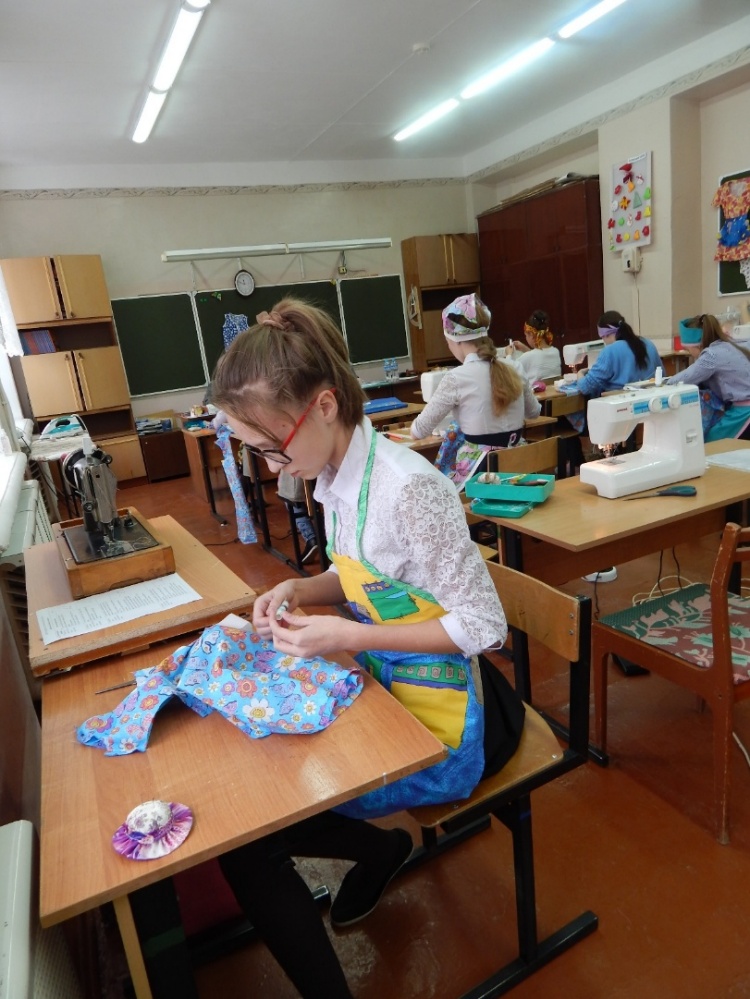 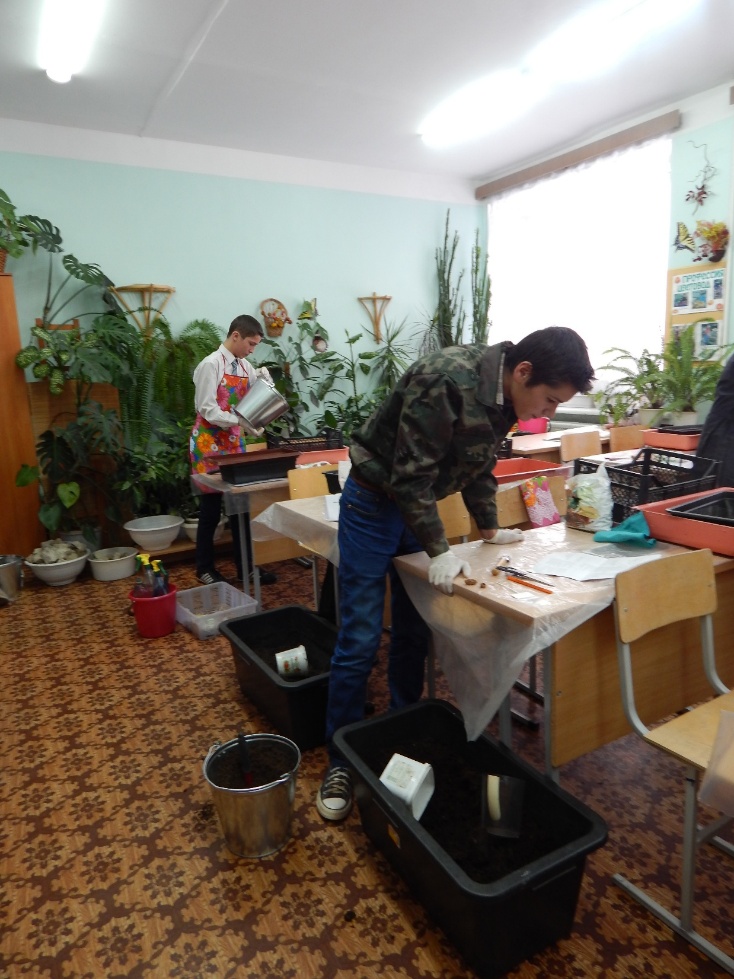 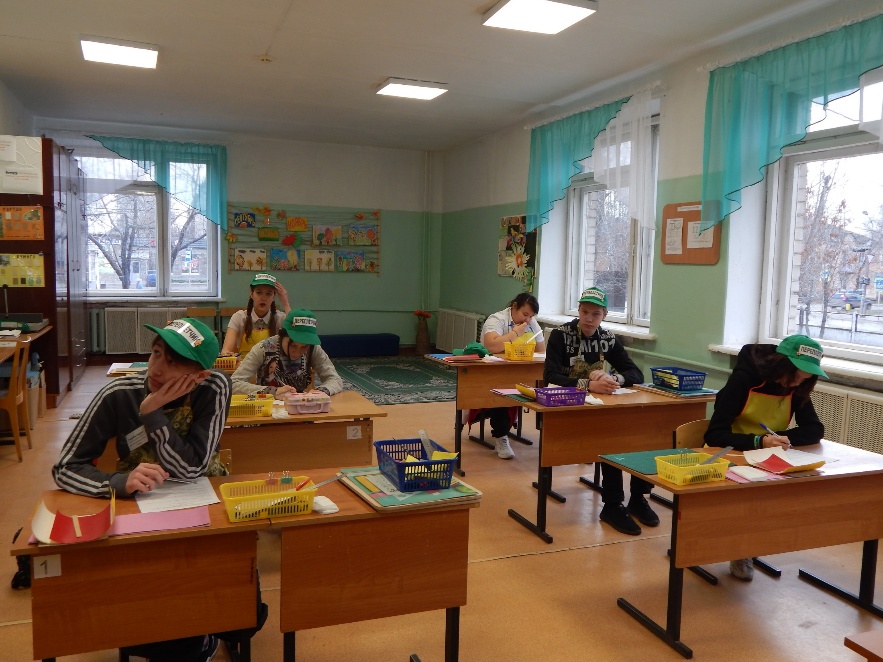 Профориентационная деятельность
Проведение мастер-классов для обучающихся и для педагогов общеобразовательных школа;

Проведение профессиональных проб для обучающихся общеобразовательных школ;

- Взаимодействие с СПО г. Перми
Профориентационная деятельность
- проведение мастер-классов для обучающихся и для педагогов общеобразовательных школа;
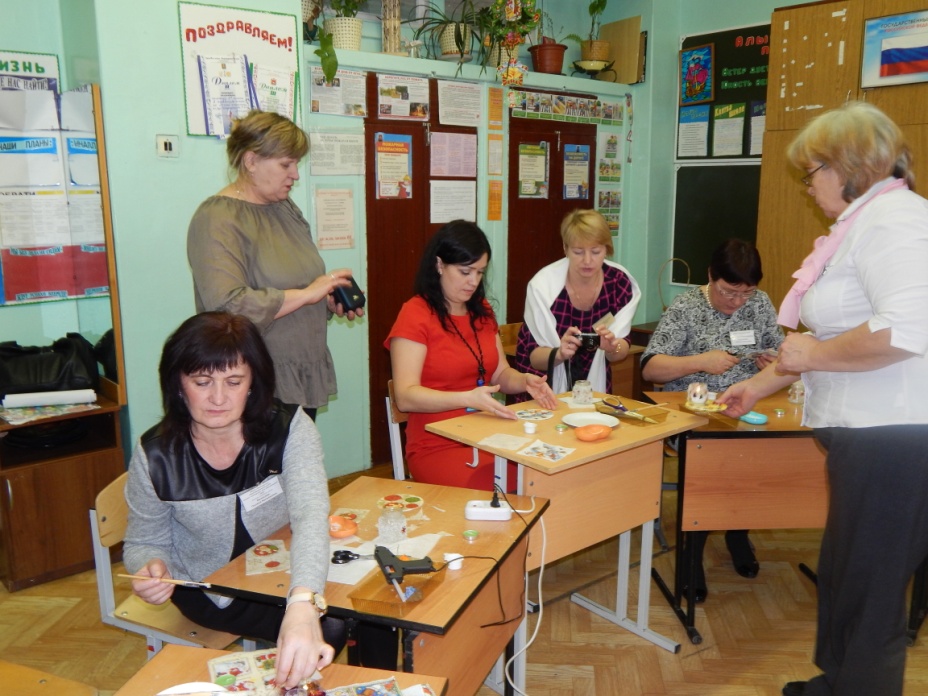 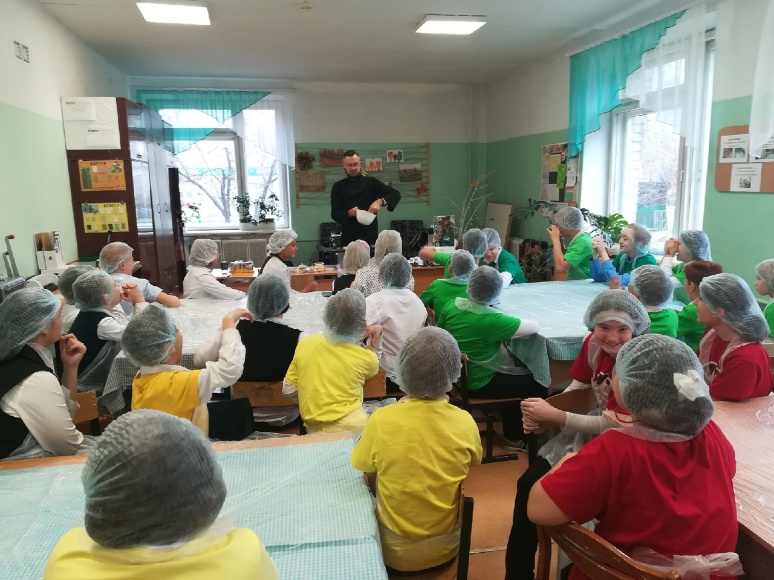 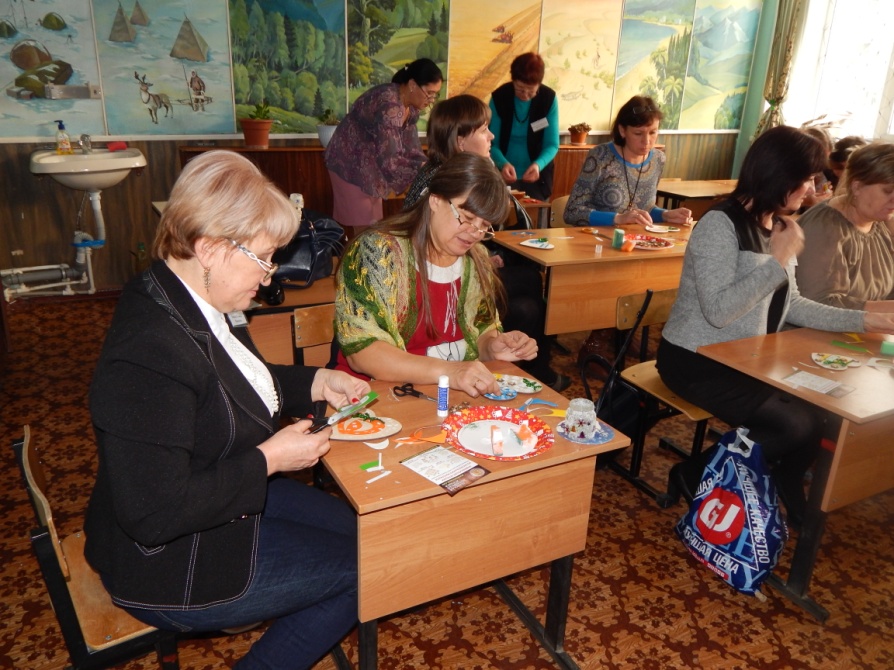 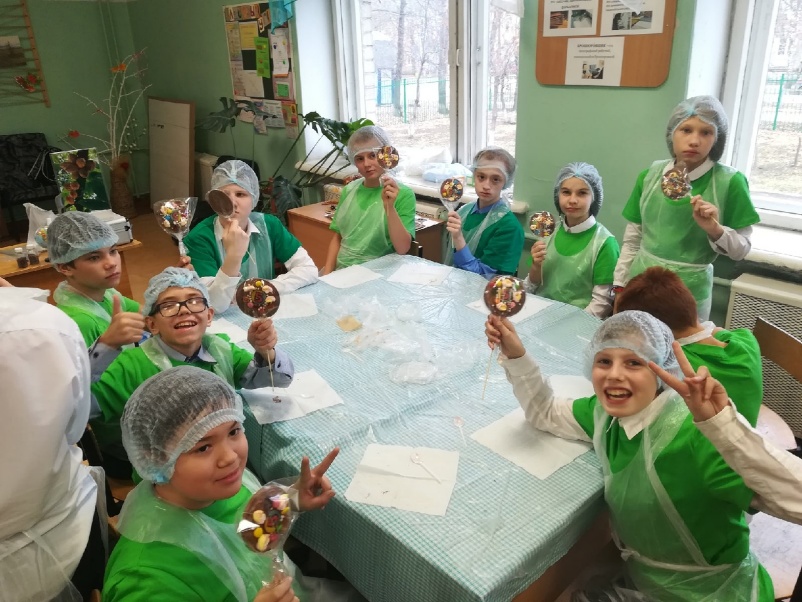 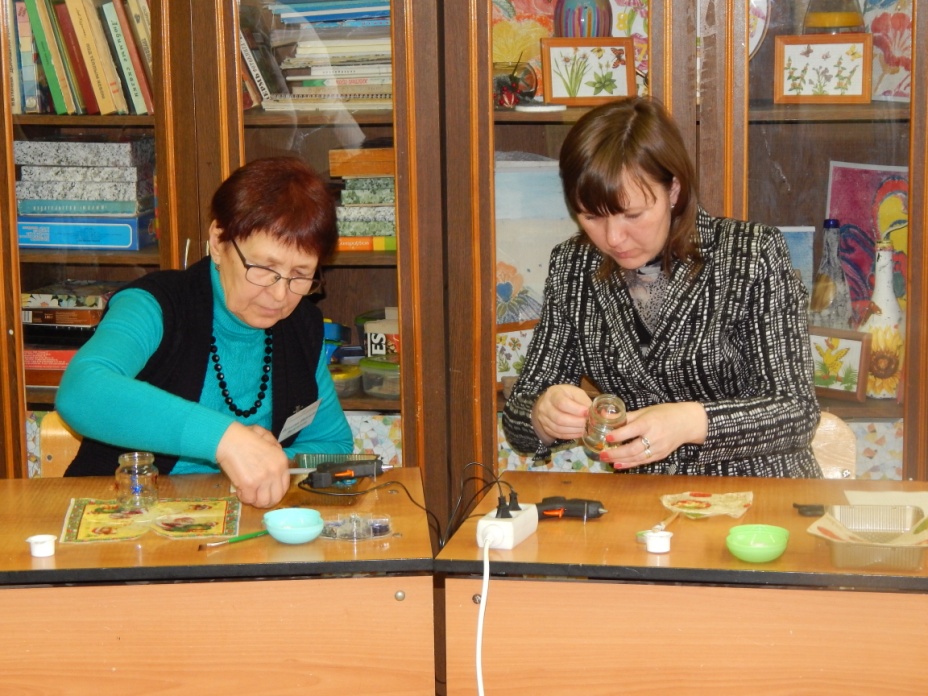 Профориентационная деятельность
- проведение профессиональных проб для обучающихся;
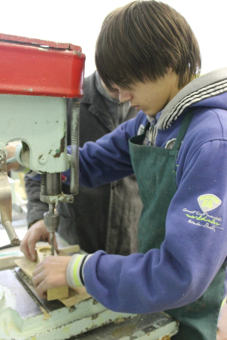 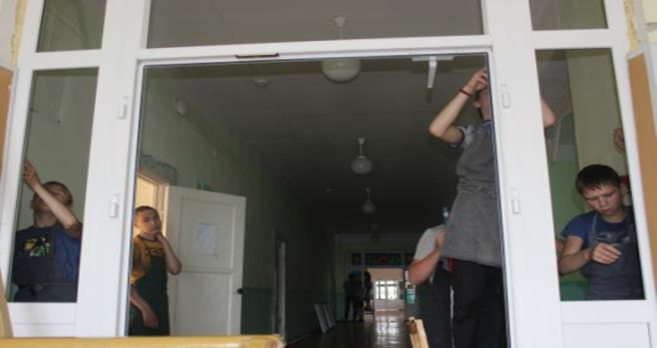 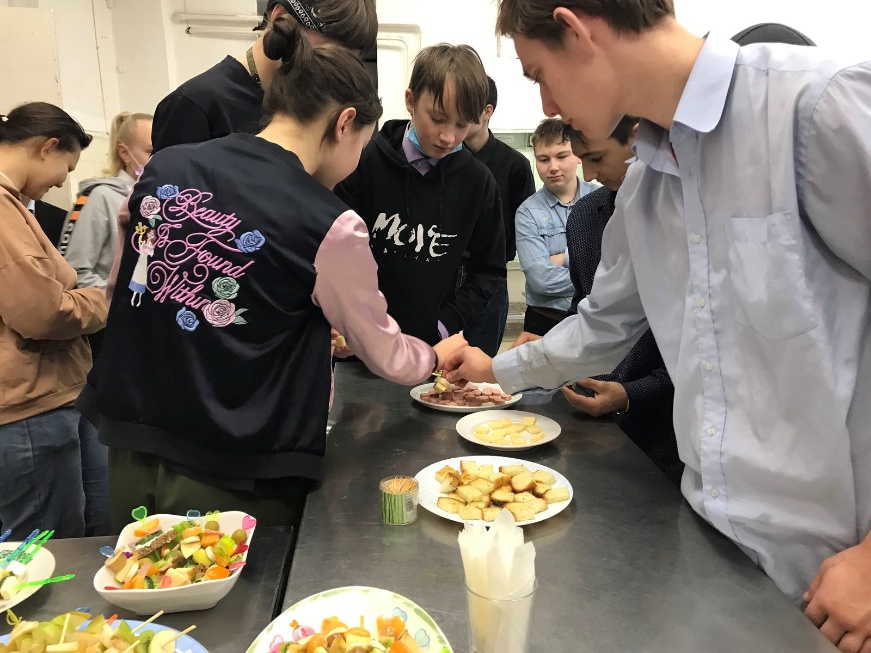 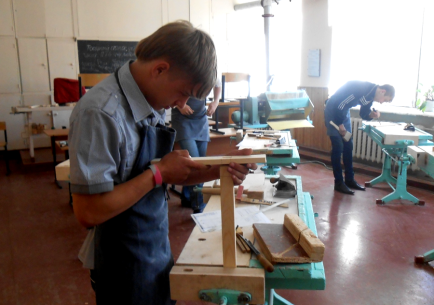 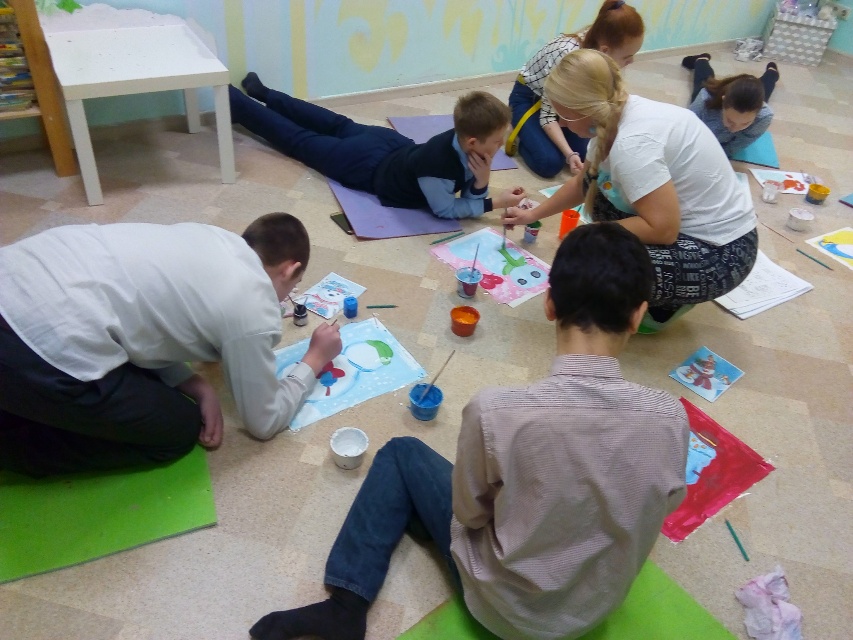 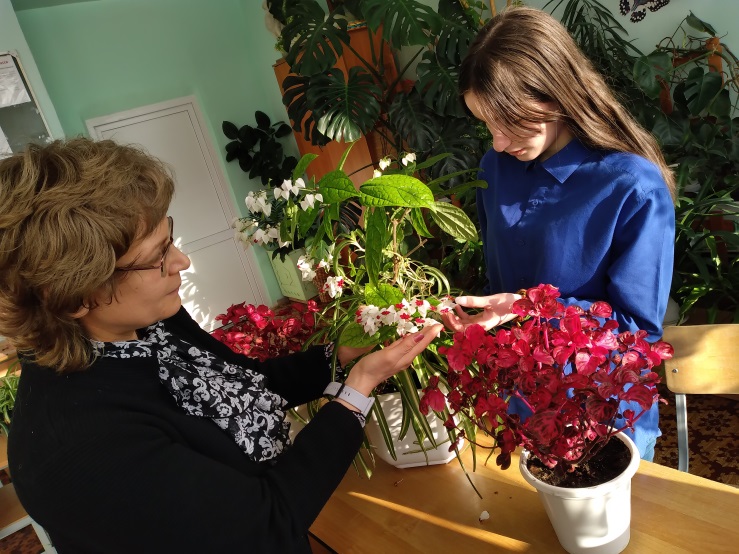 Профориентационная деятельность
-Взаимодействие с СПО:

- ГБП ОУ «Пермский химико-технологический техникум» 
 
- ГБОУ СПО «Пермский техникум отраслевых  технологий» 
 
- КГАОУ СПО «Пермский краевой колледж  «ОНИКС»
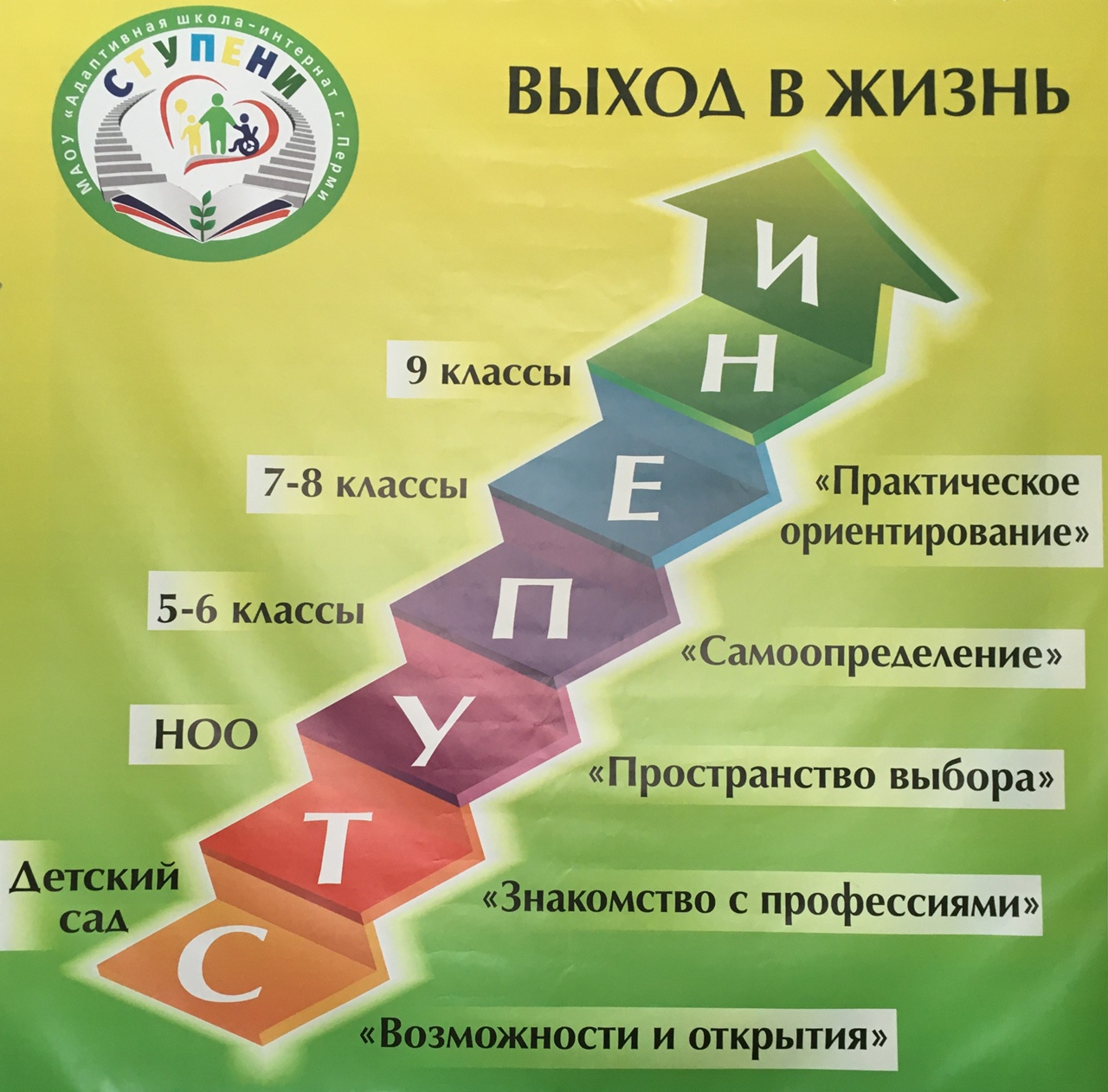 Перспективы в области «Технология»
1. Расширение профилей трудового обучения:
      - Гончарное дело;
      - Фотостудия;
      - Ландшафтный и интерьерный дизайн.

2. Создание мастерских по данным профилей трудового обучения